Hindi-Urdu Conversational Movies Using ACTFL Proficiency
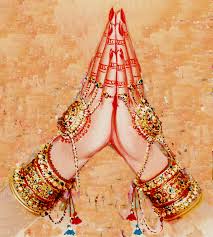 Presented by
 
Dr. Nilakshi Phukan
Department of Foreign Languages and Literatures
 North Carolina State University
ACTFL(American Council on the Teaching of Foreign Languages)
January, 2012, ACTFL OPI (Oral Proficiency Interview) 4 days workshop. 

Oriented by FLL (Department of Foreign Languages and Literatures), NCSU under project Gold
 
To train NCSU instructors to teach ROTC (Reserve Officer Training Corps) Fort Bragg Militaries.

Revolution of learning a new language in academic level. 

The new ways and the techniques showed by ACTFL emphasizes on giving students lots of opportunity to learn by introducing real life situations.
Comparison
Language, Grammar and Real Life Situations
 
Compare: Language to a Human Body

Skin Color --- Real Life Situation
 
Clothing ---- Different Cultures

Grammar – Bones (we can’t see)
ACTFL showed Four Major Levels of Learning Process
Novice Level: Students can communicate minimally with formulaic and rote utterance, lists and phrases.
 
Intermediate Level: Students can create with language, ask and answer simple questions or familiar topics, and handle a simple situation or transaction.
 
Advanced Level: Students can narrate and describe in all major time frames and handle a situation with a complication. 

Superior Level: Students can support opinion, hypothesize, discuss topics concretely and abstractly, and handle a linguistically unfamiliar situation.
Based on these fundamental knowledge gained at ACTFL, I made 27 Hindi-Urdu conversational movies on different real life topics with the support of the department of foreign languages and literatures at NC State. 

These movies are about 5-7minutes long where the student can watch and learn how two native speakers talk about various situations. 

The concepts of these movies are based on a pattern of question answers to simulate real world conversation; where a person asks questions to know about another person or subject. 
 
Closed caption (in both Hindi and Urdu languages) is provided at the bottom of the screen. It allows the students to see the dialogs in both Hindi-Urdu scripts and learn new vocabularies with spelling. 

At the end of each video, questions were asked so that the student can practice question answer pattern on their own. 

The main goal of this section is to improve student’s fluency in both languages.

These movies are posted on NC State mediasit and youtube

http://chass.online.ncsu.edu/online/Catalog/Full/f363f825ec884fa4bb00519a08f6bbf921/?state=hJPoFVPk0EELT0QJ10K0
Novice Level – 6 Movies

 1. Meet and Greet  - http://youtu.be/M6T4LhzpnlU

2. My Country - http://youtu.be/oBdPL95vkpM

3. Hindustani Cuisine  - http://youtu.be/cuvYYiOuvVA

4. Family Relation - http://youtu.be/3pLLRXItZBM

5. Hindustani Kitchen - http://youtu.be/Id2N014Co38

6. Farmers Market - http://www.youtube.com/watch?v=3RD3eNCgWKQ

Description: Create word list,  names, things, days, moths, colors, fragments, small sentences etc.
Intermediate Level (8 Movies)

About Me - http://youtu.be/LBK8DqdMMIo
My Friend - http://youtu.be/AOhxJi76x3o
Daily Schedule - http://youtu.be/miEMCRGr0HA
About Neighbors - http://youtu.be/OAwKRET3oK4
Order Food - http://youtu.be/H89MwC9h1oU
Movie Plan - http://youtu.be/d36_rAziYGo
Indian Store - http://youtu.be/ta32SdGlVWM
Festival Eid - http://youtu.be/J1efrFBrS3c

Example: About Me - http://youtu.be/LBK8DqdMMIo


Description: Who am I ?, where do I live ?, family members, parents, work place, job, relatives, age, friends, festivals, weekends, house, rooms, cars, future plans etc.
Advanced Level - 7 Movies

Trip To India - http://youtu.be/SD1kNbzB_r8
Doctor Patient - http://youtu.be/JZ6ZCKpCGFE
Life in Delhi - http://youtu.be/hEGRBES5Ab4
Bakra Eid and Hajj - http://youtu.be/ARqtmYLJ7w8
Lucknow - http://youtu.be/RwXl3akfZ8s
Indian and American life - http://youtu.be/5i7pJoXIxkQ
Ela Kumar - http://youtu.be/UbKpBHRk2Dc


Example: Doctor Patient - http://youtu.be/JZ6ZCKpCGFE

Description: Health issues, diet, activities, work, x-rays, report, medicine, yoga, physical exercises etc.
Superior Level – 5 Movies


Future of Hindi - http://youtu.be/hXNKPfbRq4Q
Ghazal - http://youtu.be/AmnShybVqtU
Lucknow Part II - http://youtu.be/65yWY1pjOnU
Hindi-Urdu in America – http://youtu.be/zm6oLJMoD1w
Life in America – http://youtu.be/IXoQgDsG37E

Example: Future of Hindi - http://youtu.be/hXNKPfbRq4Q


= Narrator support his opinion, hypothesize, discuss topics concretely and abstractly
= Handles a linguistically un unfamiliar situation
= Long conversation
How to execute these techniques in the classroom?
By creating an effective syllabus: goal, dates, test, exams, follow it
Introducing new vocabulary in segments, games (matching, English meaning, rhyming words, synonyms)
Working on small passages/paragraphs/segments (Reading and meanings, fragments of sentences- crating sentences) 
Learning activities: Grammar based activities- Drills (substitution, transformation, chain, create sentence) and oral activities 
Engaging in group conversations, switch partners, Listening Comprehension: Audio-video activities
Creating audio-video reply  
Providing Cultural information: Slides of pictures, videos, links, articles
Reviewing the topics towards the week 
Conducting regular tests 
Creating skits towards the end of the semester
Interviewing friends, native speakers etc.
Work on Chapter 1, Segment 2Advanced Level Hindi
Divide the reading passage/conversation into small-small segments.
Working on segments (Example: Chapter 1, Segment 2)
Audio Clips based on different segments
Activity: Copy the colored-underlined words first and then write the meaning in English.
Translate the entire paragraph into English.
 Use of Hindi Fragments: First Hindi sentence and then translate into English.
Comprehensive Question-Answers 
Work on Grammar: Transforming into different tense 
Listening Comprehension:  Work on vocabulary list – Put some words and let them write the sentence related to that word from the audio conversation.
Hindi-Urdu Activities @ NC State University

Skype Conversation: Tuesday and Thursday 
Native Speakers: Bring to the Class, arrange a place in campus
Talk to Native Speakers: Over phone 
Guest Speakers: Writer of book, article, poems, short stories
Hindi-Urdu Calligraphy: Write on shirt, kurta, baby clothes, mug, cups 
Field Trips: Cultural Hall (Garba, Bhangra, Diwali Mela), Religious temples, Participate in different student organization’s activities Raas, Eid, Holi etc.
Cooking Class: At instructors place  
Skits: Create short films (3-4 minutes) based on experience
Radio Show: WKNC 88.1FM Geet Bazaar 
Poetic Gatherings: Urdu Majlis, Hindi Chaupal
Resources: New Channels, Online new papers, magazines, Websites, Movies
Hindi-Urdu Activities @ NC State University
Audio Reply: Experience of cultural event 
Hindi-Urdu Movie Night: 
Hindi-Urdu Cultural Night: Tall Semester 
Presentation: In Class (Bhagra dance, Yoga, ) 
Games-Activity: In Class (Body Parts, Direction, show and tell, card, pictures of situation)
Bollywood Talk: Actor-Actresses, singers, cricket players, politicians
Course Packs: Future Plans
?
Thank You 
धन्यवाद